Experimental check of precise
predictions of QCD using
π+K- , K+π- and π+π- atoms
L. Nemenov (JINR)
RD-51 collaboration meeting, September 2017
QCD Lagrangian and its prediction
The QCD Lagrangians use the SU(3)L*SU(3)R and SU(2)L*SU(2)R chiral symmetry breaking.
L(u,d,s) = L(3) = Lsym(3)+ Lsym.br.(3)
Lsym.br. is proportional  to mq
L(u,d) = L(2) = Lsym(2) + Lsym.br.(2)
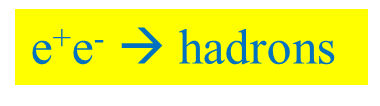 QCD provides cross sections with 1% precision
Perturbation theory is working at high momentum transfer Q.
Unitarity condition. 
At large Q, contribution of Lsym.br. to the cross section is proportional to 1/Q4. Therefore these experiments checked only the Lsym prediction precision.
To check the total L(3) Lagrangian predictions, we must study the 
low momentum transfer Q processes.
Tools: Lattice calculations and Chiral Perturbation Theory (ChPT)
Lattice----- L(3), L(2)           ChPT------Effective Lagrangians.
9/27/2017
2
Measurement of the πK scattering length
The S-wave πK scattering lengths a1/2 and a3/2 in the chiral symmetry world are zero. Therefore the scattering length values a1/2 and a3/2 are very sensitive to the Lsym.br.(3).
For Lattice QCD the πK interaction at threshold is a relatively simple process. It gives πK scattering length values with an average precision of 5%.
This precision will be improved in the near future.
There is only one experimental data: DIRAC collaboration observed 349±62 πK atomic pairs (Phys.Rev.Lett. 2016) and measured |a1/2-a3/2| with an average precision of 34% (Phys.Rev. 2017). This measurement was performed on PS CERN using proton beam with
P=24GeV/c.
9/27/2017
3
The πK atom lifetime and πK scattering length
th =(3.5±0.4)10-15 s. The evaluation error from this relation for |a1/2-a3/2| is 1%
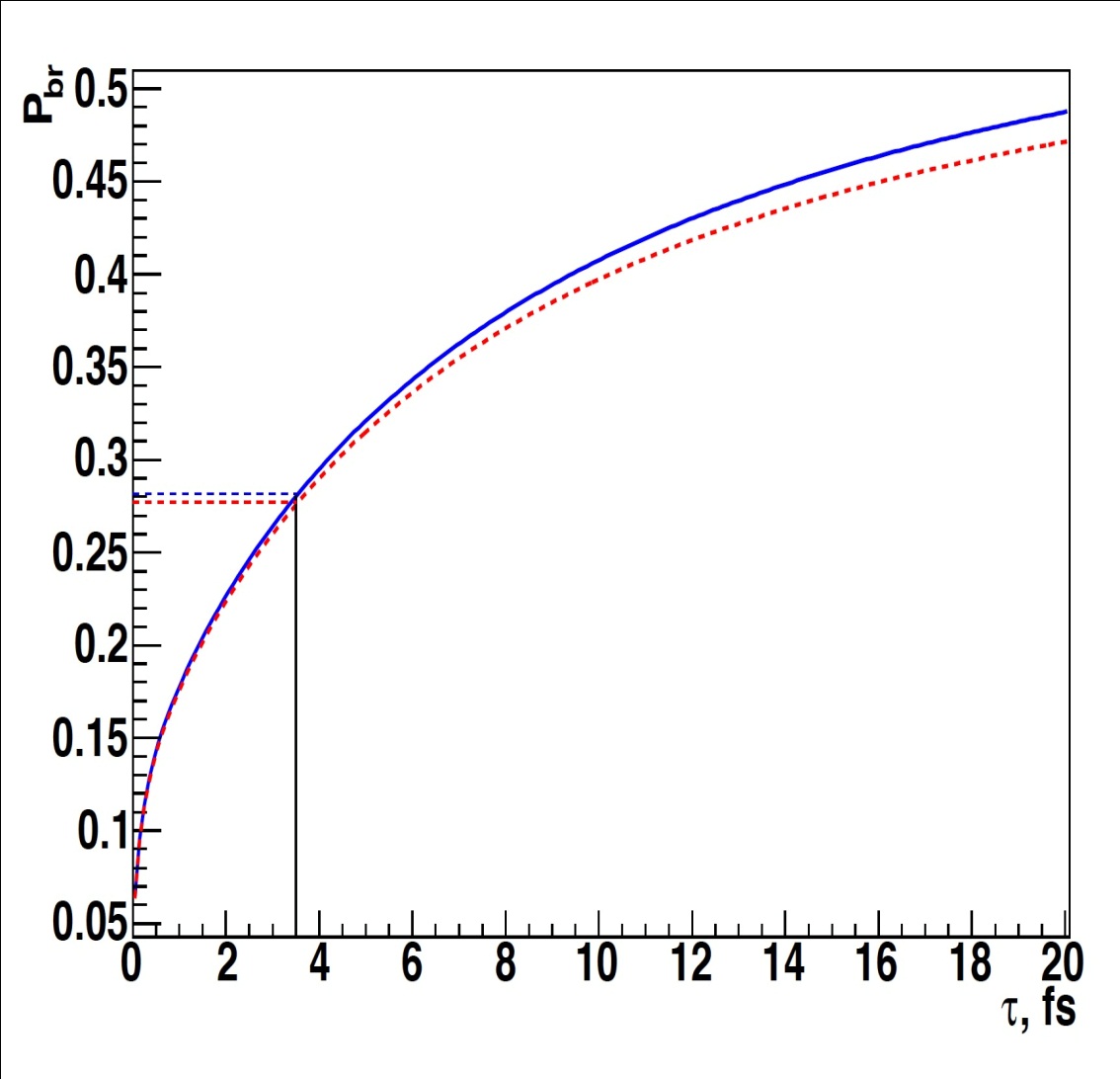 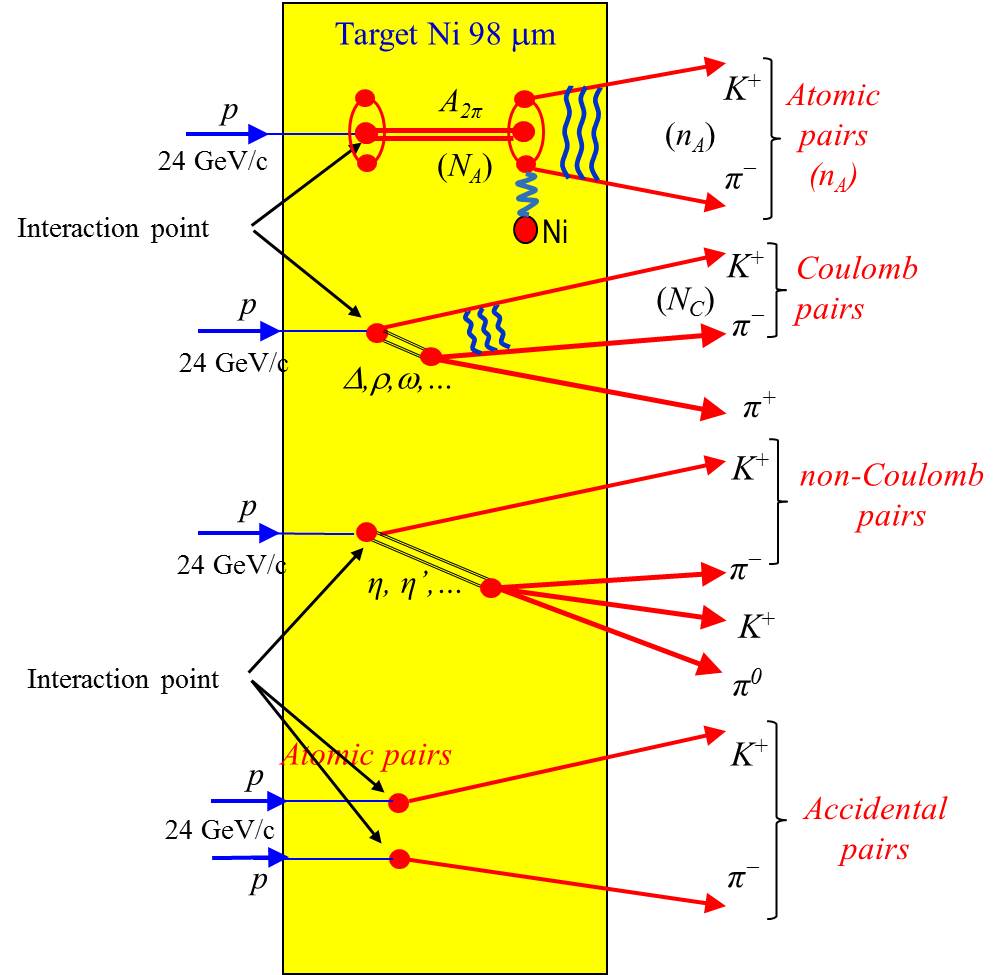 9/27/2017
4
DIRAC results with GEM/MSGC
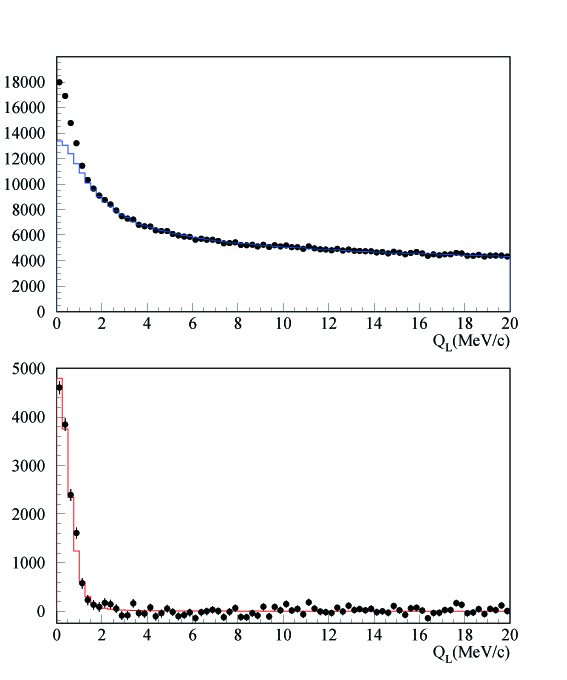 QL distribution
←All events
←After background 
subtraction
5
DIRAC upgraded Experimental setup
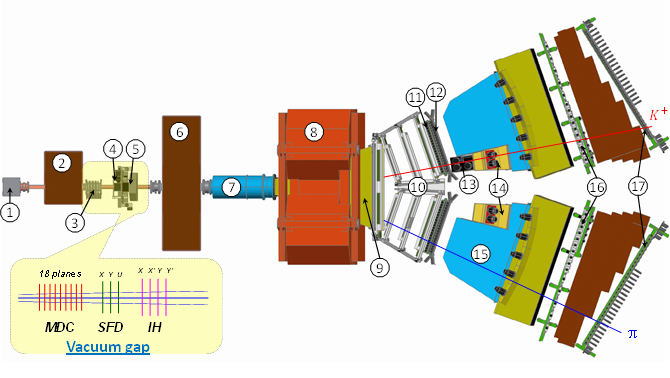 1 Target station ; 2 First shielding; 3 Micro Drift Chambers; 4 Scintillating Fiber Detector; 5 Ionization Hodoscope; 6 Second Shielding; 7 Vacuum Tube; 8 Spectrometer Magnet; 9 Vacuum Chamber; 10 Drift Chambers; 11 Vertical Hodoscope; 12 Horizontal Hodoscope; 13 Aerogel Čerenkov; 14 Heavy Gas Čerenkov; 15 Nitrogen Čerenkov; 16 Preshower; 17 Muon Detector
9/27/2017
6
M. Pentia  IFIN-HH
Measurement of the πK scattering length
The number of produced  A2π , Aπ+K- and Aπ-K+ per time unit at SPS CERN at pp = 450Gev/c, will be 12±2, 53±11 and 24±5 times higher than in the DIRAC experiment( J.Phys. G: Nucl. Phys. 43 (2016), DIRAC note, 2016.)
For the setup with the same parameters as in the DIRAC experiment and running time 5 months the expected number of πK atomic pairs:
nA=13000.
The statistical(sysematic) precision in these conditions for πK scattering length is ~5% (2%).(The DIRAC error is 34%)
The expected number of π+π- atomic pairs nA=400000 . The
statistical(systematic) precision of the π+π- scattering length will be: 0.7% (2%).
The PBC Committee is discussing in 2017:
to measure πK scattering lengths with precision better than 5% and
to check with this accuracy the Lattice calculation of the total QCD Lagrangian L(3).
9/27/2017
7
QCD and Chiral Lagrangian predictions check with long-lived π+π- atoms
The DIRAC collaboration (Adeva et al., Phys.Lett.(2015) observed 436±61(7.1 sigma)  pion pairs from the long-lived 
(  110-11 sec) π+π- atom breakup (ionisation).
The study of these excited atoms allows to measure the Lamb shift depending on another ππ scattering length combination: 2a0+a2. 
The theoretical restrictions are less than 10-3.
The SPS proton beam and the new experimental arrangements makes this measurements possible.
9/27/2017
8
Measurement of the πK scattering length
The PBC Committee is discussing in 2017:
to measure πK scattering lengths with precision better than 5% and
to check with this accuracy the predictions of the total QCD Lagrangian L(3). 
-to measure π π scattering lengths with precision about 2% and
to check with this accuracy the predictions of the total QCD Lagrangian L(2).
The measurement should be performed with the 400 GeV/c SPS CERN proton beam with the new setup.
9/27/2017
9
DIRAC++ (Setup Isometric view)
9/27/2017
10
DIRAC++ Setup (top view)
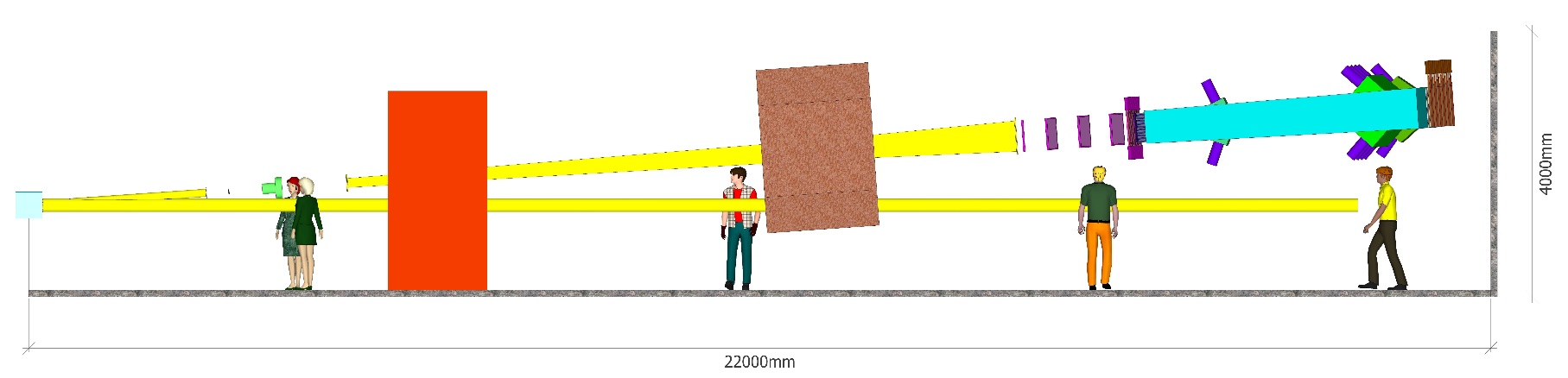 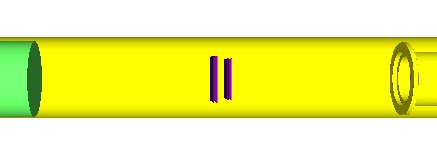 π+
K+
K –
π–
9/27/2017
11
DIRAC++ (Detectors)
* - Existing parts of the Setup
? - Micro-Pattern Gas Detectors (MPGD)
9/27/2017
12
Thank you
9/27/2017
13
π+π- atom lifetime
π+π- atom (pionium) is a hydrogen-like atom consisting of π+ and π- mesons:
EB = -1.86 keV,		rB = 387 fm,		pB ≈ 0.5 MeV/c
π+
π0
The π+π- atom lifetime is dominated by the decay into π0 π0 mesons:
π-
π0
a0 and a2 are the ππ S-wave scattering lengths for isospin  I=0  and  I=2.
≠ 0 for 	l = 0
π0π0
A2π(1s, 2s,…, ns)
γ
π0π0
A2π(np)
A2π(1s, 2s,…(n-1)s)
= 0 for 	l ≠ 0
The np state lifetime depends on the transition  np          1s, 2s,…, (n-1)s  probability. 
This probability is about 3 orders of magnitude less than for ns           π0π0.
14
K+π− and K−π+ atoms lifetime
K+
π0
K0
π
K-atom (AK) is a hydrogen-like atom consisting of K+ and − mesons:
EB= -2.9 keV  rB  = 248 fm    pB ≈ 0.8 MeV
The K-atom lifetime (ground state 1S), =1/ is dominated by the annihilation process into K00:
**
(**) J. Schweizer (2004)
From Roy-Steiner equations:
If
15
L(2) and Chiral Lagrangian predictions check with short-lived π+π- atoms
The QCD  Lagrangian L(2) and Chiral Lagrangian describe processes with u and d quarks, using SU(2)L*SU(2)R chiral symmetry breaking. 
From the ChPT prediction for a0 and a2, the π+π- atom lifetime in the ground state, given by 1/ = R|a0-a2|2, is th=(2.9±0.1)*10-15 s.
The evaluation error for |a0-a2| from this relation is 0.6%. 
These Lagrangians predict the S-wave π+π- scattering lengths a0 and a2.
9/27/2017
16
SPS beam time for πK scattering length measurement
The data at pp = 24GeV/c and 450Gev/c were simulated, processed and analysed (V.Yazkov, DIRAC note, 2016 05).
Experimental conditions on SPS with Ni target
Thin Ni target, nuclear efficiency ~ 6x10-4. 
		The proton beam can be used for other experiments.
Proton beam intensity: 3x1011 protons/s
 (DIRAC worked at 2.7x1011 protons/s)
Number of spills: 4.5x105 with spill duration 4.5 s
Data taking: 3000 spills per 24 hours.
Running time: 5 months
The expected number of πK atomic pairs: nA=13000  
 (In the DIRAC experiment was nA=349±62)
The statistical precision in these conditions for  πK scattering length will be: ~5%
The expected systematic error will be at the level of 2%
The expected number of π+π- atomic pairs nA=400000 
The statistical precision of the π+π- scattering length will be: 0.7%
The expected systematic error will be at the level of 2%
9/27/2017
17
L(2) and Chiral Lagrangian predictions check with short-lived π+π- atoms
9/27/2017
18
DIRAC search for strong interaction dynamics - Quark confinement
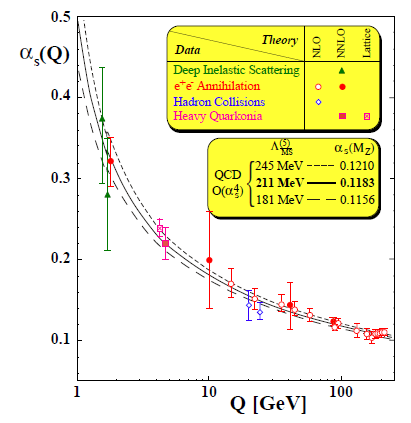 S. Bethke, J.Phys.G26:R27, 2000
αS large – small Q2 
“quark confinement”
perturbative QCD not suitable.
Lattice QCD solve field equations
on a space-time lattice by MC.
αS small – large Q2
“asymptotic freedom” 
and perturbative QCD
+
+
0
+
u
d
d
u
d
u
u
u
u
d
Small x distance;
quark degrees 
of freedom
Energy fed 
into the system
The released energy gets 
out a quark-antiquark pair 
from the Vacuum
Large x distance;
pion degrees of freedom
“quark confinement”
DIRAC
string breaks generate qq 
pair to reduce field energy
“asymptotic freedom”
9/27/2017
19
Mircea Pentia IFIN-HH Bucharest